BEFORE WE START
Talk to your neighbors:

Recap Quiz 2 - how did it go? What will you do differently in preparing for Quiz 3?
Music: 123 24su Lecture Tunes ☀️
Binary Trees
Instructor:
Joe Spaniac
Eric
Nicole
TAs:
Andras
Daniel
Zach
Sahej
Trien
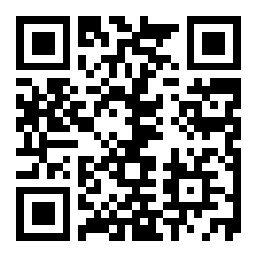 Lecture Outline
Announcements
Binary Trees
Terminology
Recursive Definition
Tree Traversal
Programming Binary Trees
Announcements
Quiz 2 grades out!
Please check your grades before the next quiz, practice metacognition
Quiz 3 in section on Tuesday, 7/30
Topics: Runtime; Recursion
Same policies as last time: One sheet of 8.5” x 11” notes (double-sided, printed or handwritten), 50mins, etc.
Creative project 3 released last night, due 7/31 at 11:59pm
Last creative project of the quarter!
Resubmission Period 4 closes tonight, 7/26 at 11:59pm
Resubmission Period 5 opens tonight, due next Friday 7/19 at 11:59pm
Lecture Outline
Announcements
Binary Trees
Terminology
Recursive Definition
Tree Traversal
Programming Binary Trees
Binary Trees
Last data structure of the quarter!
Very similar to LinkedLists…
data
next
front
1
3
2
null
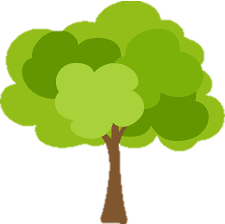 Binary Trees
front
Last data structure of the quarter!
Very similar to LinkedLists…
1
data
next
2
3
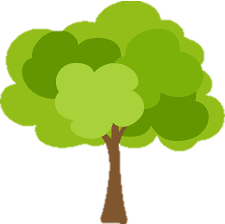 null
Binary Trees
overallRoot
Last data structure of the quarter!
Very similar to LinkedLists…

Linked TreeNodes w/ 3 fields:
int data, TreeNode left, TreeNode right
Doubly complicated!
1
data
right
left
null
2
null
3
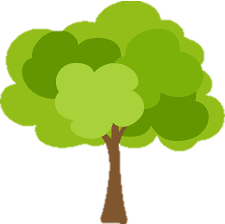 null
null
Binary Trees
overallRoot
root
Last data structure of the quarter!
Very similar to LinkedLists…

Linked TreeNodes w/ 3 fields:
int data, TreeNode left, TreeNode right
Doubly complicated!

Similar to trees?
Close enough!
Terminology: root / leaves

Other terminology as well
1
data
right
left
null
2
leaves
3
4
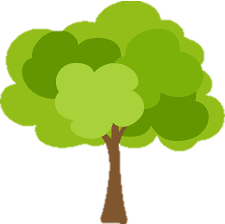 null
null
null
Tree Terminology
overallRoot
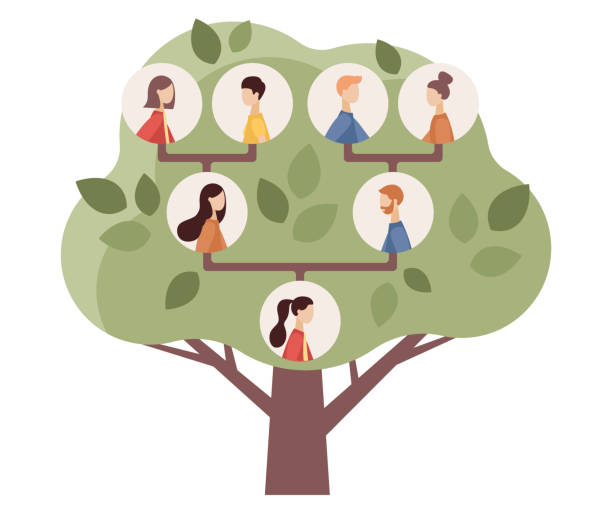 1
data
parent /
child
right
left
null
2
3
4
null
null
null
Tree Terminology
overallRoot
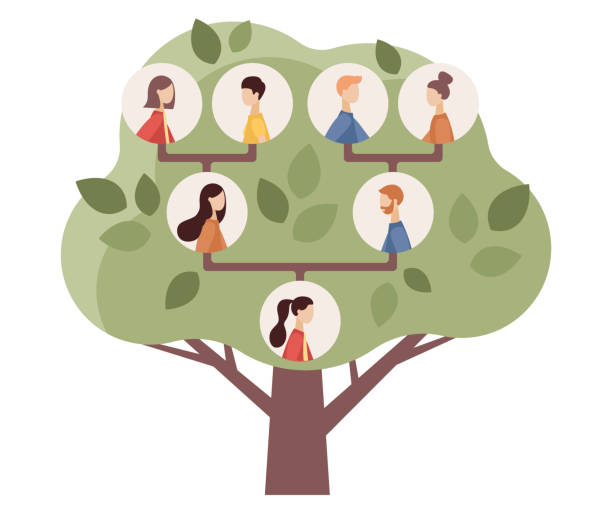 1
data
right
left
null
2
siblings
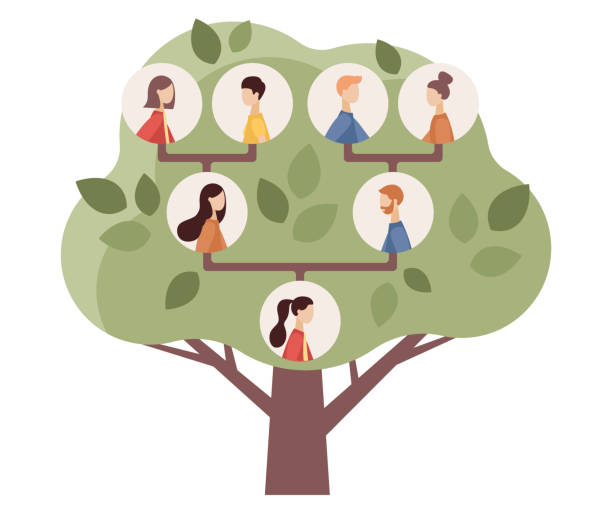 3
4
null
null
null
LinkedLists [Review]
We’ll say that any LinkedList falls into one of the following categories:
data
next
null
4
LinkedList
Empty list
front == null
Node w/ another LinkedList
front != null
front.next = LinkedList
This is a recursive definition! A sublist is either empty or a node with another sublist!
Binary Trees
We’ll say that any Binary Tree falls into one of the following categories:
1
null
Tree
Tree
Empty tree
root == null
Node w/ two subtrees
root != null
root.left / root.right = Tree
This is a recursive definition! A tree is either empty or a node with two more trees!
Binary Tree Programming
Programs look very similar to Recursive LinkedList!

Guaranteed base case: empty tree
Simplest possible input, should immediately know the return
Guaranteed public / private pair
Need to know which subtree you’re currently processing (i.e. root)
If modifying, we use x = change(x)
Don’t stop early, return updated subtree (IntTreeNode)

Let’s trace through an example together…
Binary Tree Programming
1
3
2
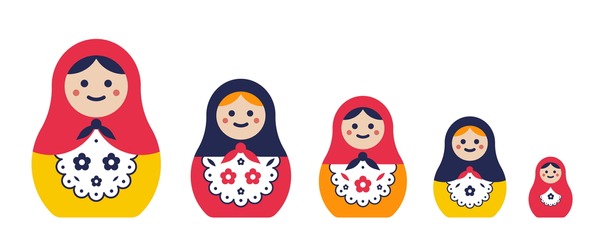 Pre-order traversal
method(one)
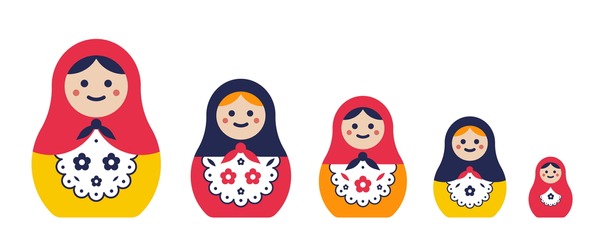 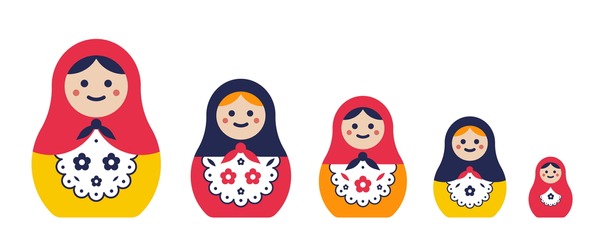 method(two)
method(three)
method(null)
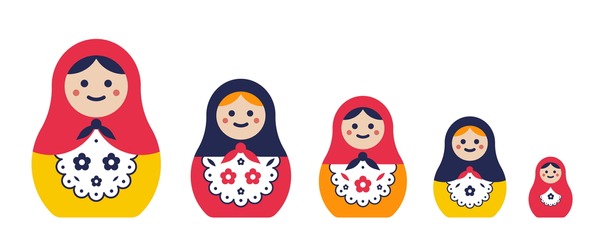 method(null)
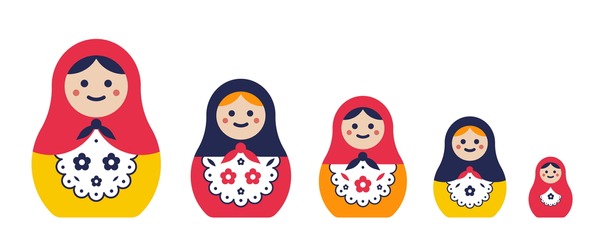 null
null
null
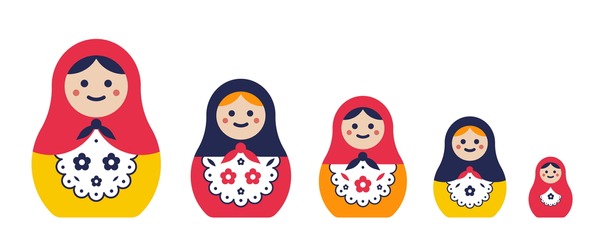 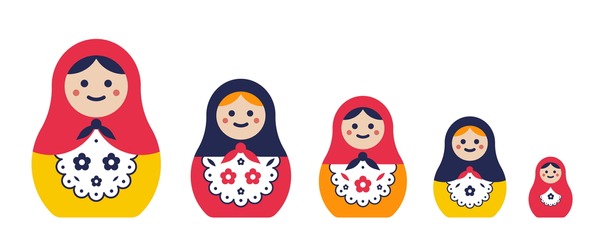 method(null)
method(null)
Binary Tree Traversals
3 different primary traversals
All concerned with when you process your current root

Pre-order traversal:
Process root, left subtree, right subtree
In-order traversal:
Process left subtree, root, right subtree
Post-order traversal:
Process left subtree, right subtree, root
Sometimes different traversals yield different results
Lecture Outline
Announcements
Binary Trees
Terminology
Recursive Definition
Tree Traversal
Programming Binary Trees